1
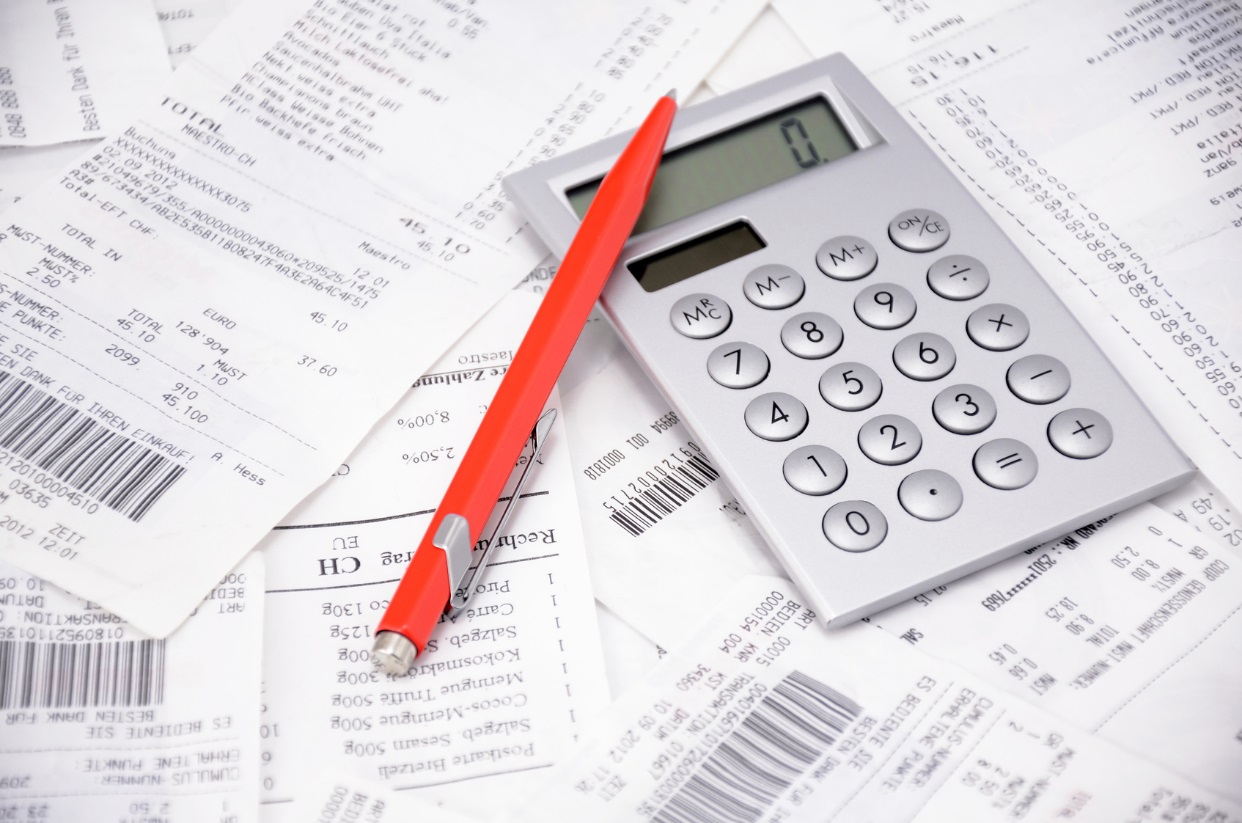 Основные показатели
 бюджета муниципального района 
на 2019 год и плановый период 2020 и 2021 годов,  рублей